Nordhallands Hembygdsförenings Frågetävling
Omgång 5	25 Februari 2024
Fjärås Bygdegård
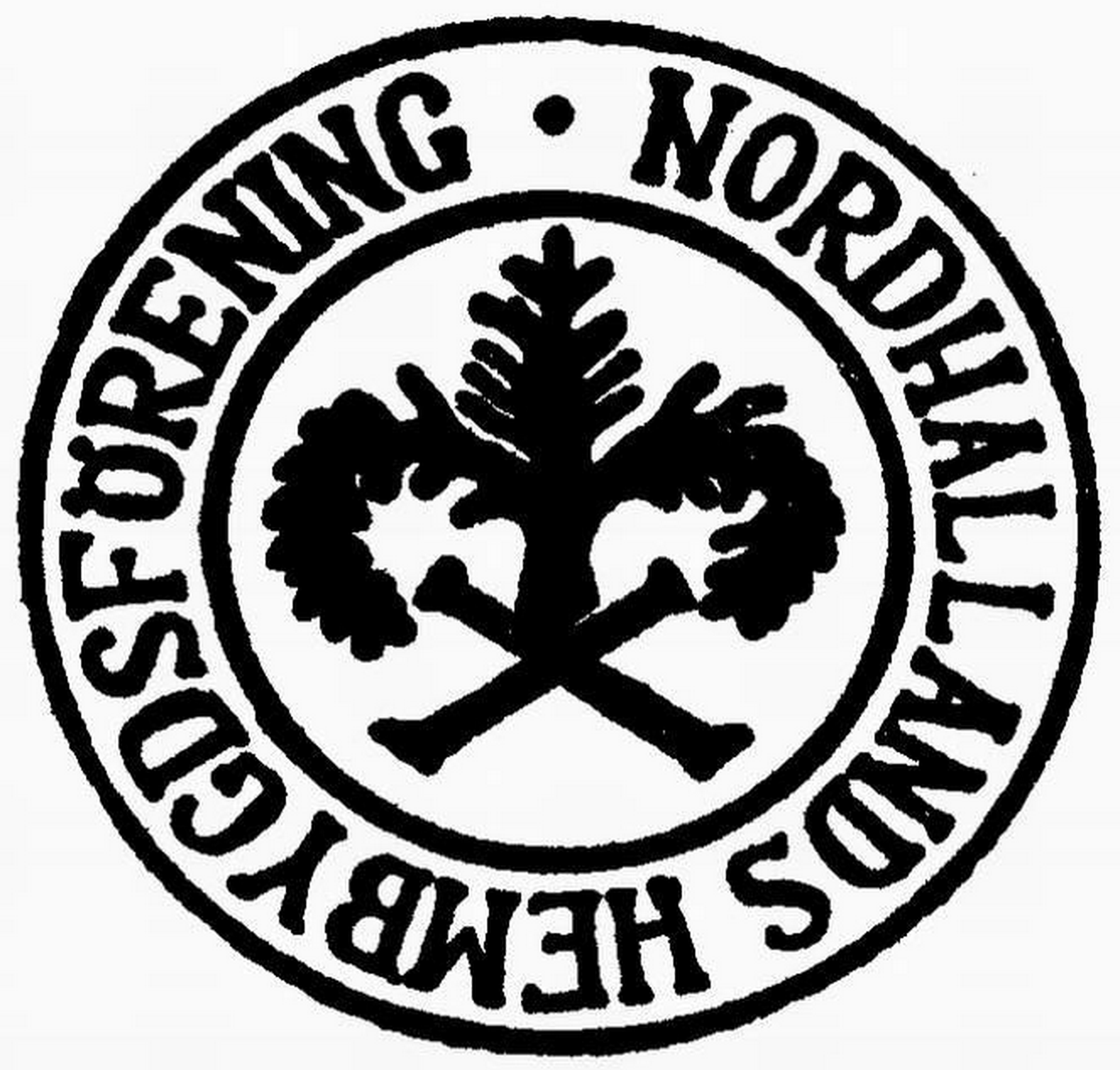 Tema: En TV-kväll
”Himla många fina program…”
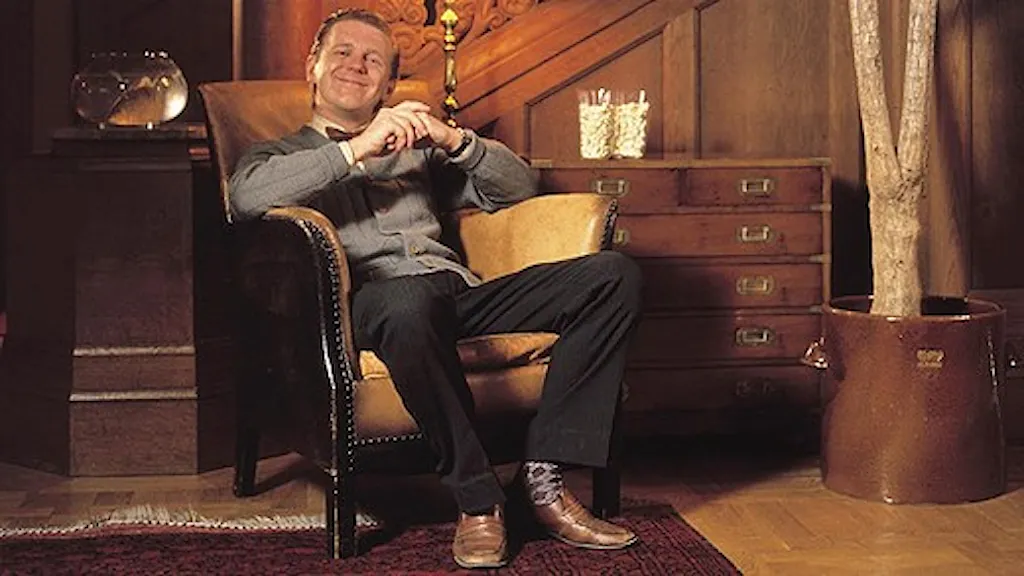 På Spåret
Fråga 1
Stopp
10s
Vilken är västkustbanans södra ändstation för passagerartrafik?

	A	Landskrona
	B	Lund
	C	Malmö
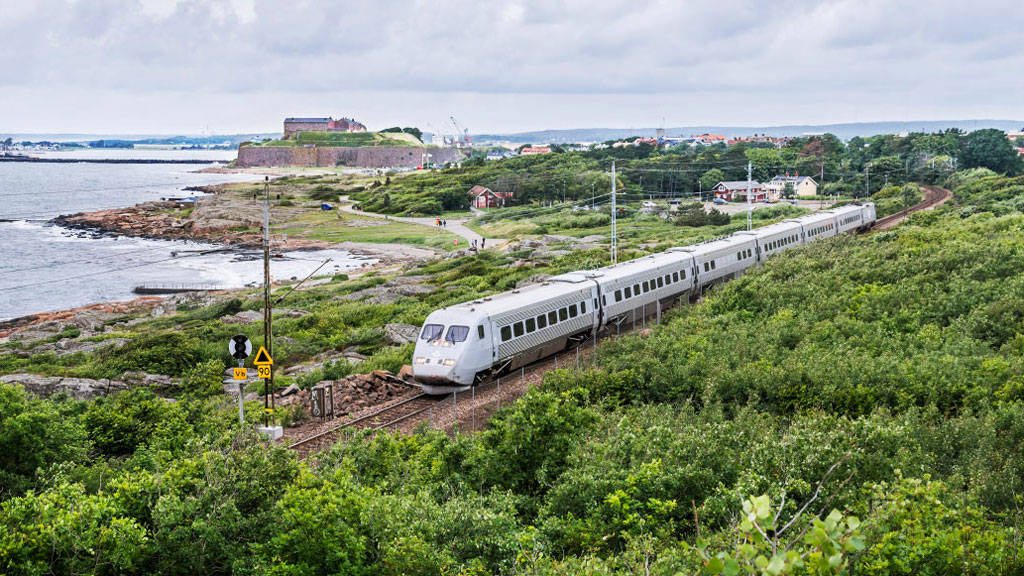 Trädgårdstider
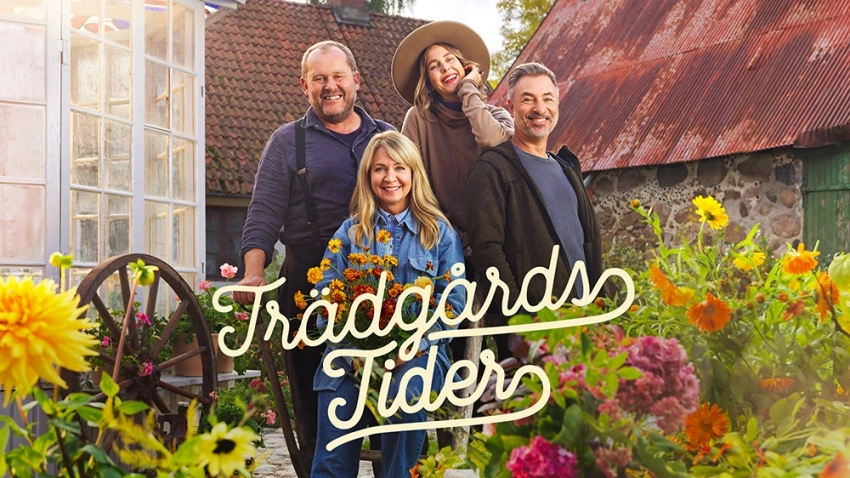 Fråga 2
Stopp
10s
Knutkål är ett annat namn på, ja vadå?

	A	Kålrabbi
	B	Broccoli
	C	Brysselkål
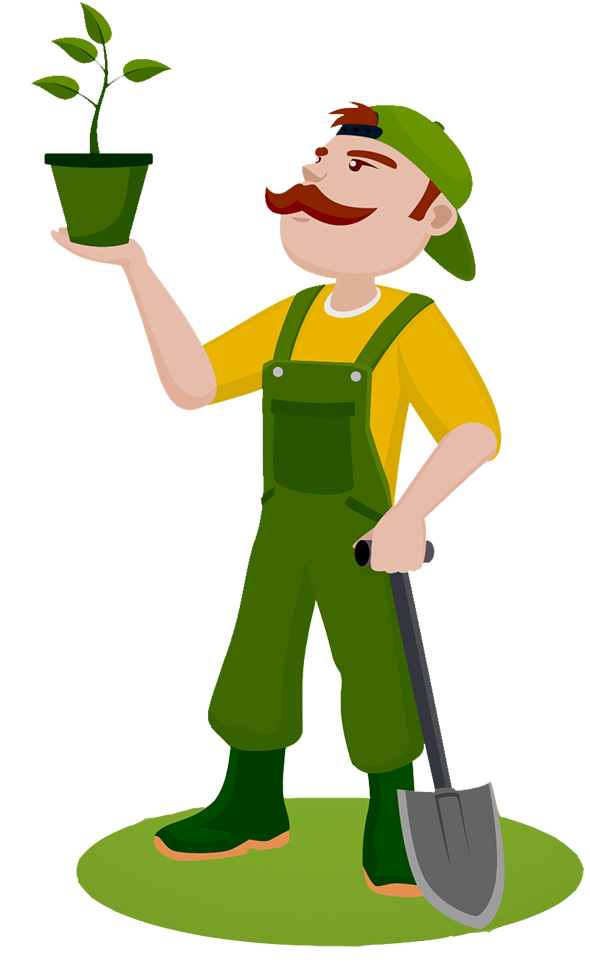 Helgmålsringning
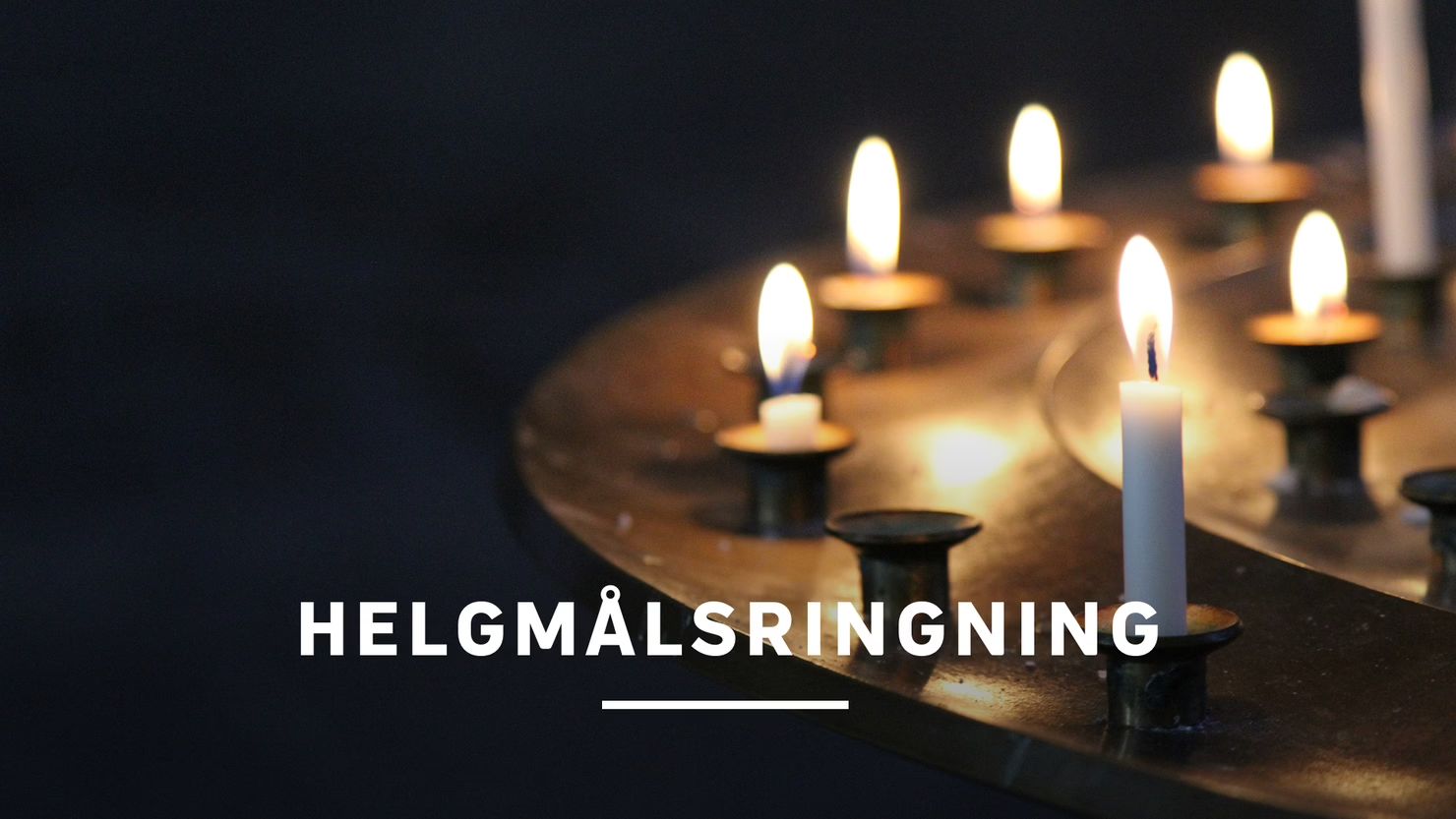 Fråga 3
Stopp
10s
Vilken söndag är det enligt kyrkoåret idag?

	A	1:a söndagen i fastan
	B	2:a söndagen i fastan
	C	3:a söndagen i fastan
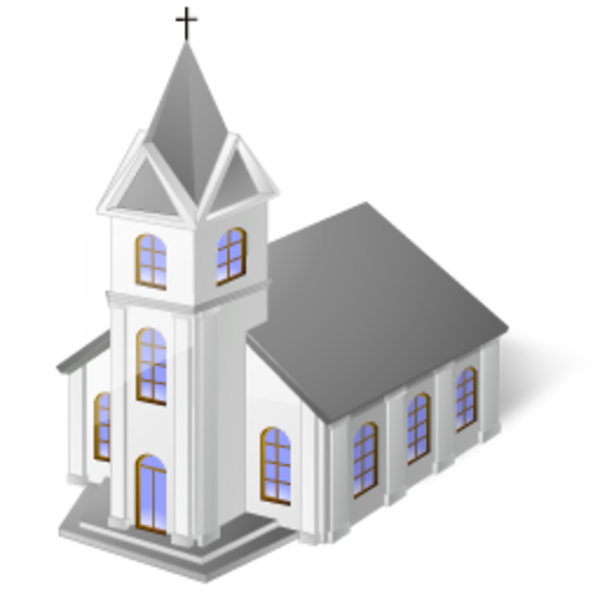 Sportspegeln
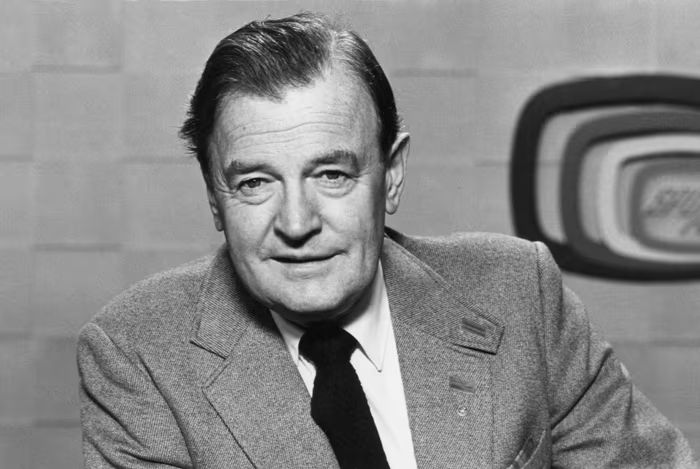 Fråga 4
Stopp
10s
Varifrån kommer bandylaget Gripen?

	A	Vänersborg
	B	Karlstad
	C	Trollhättan
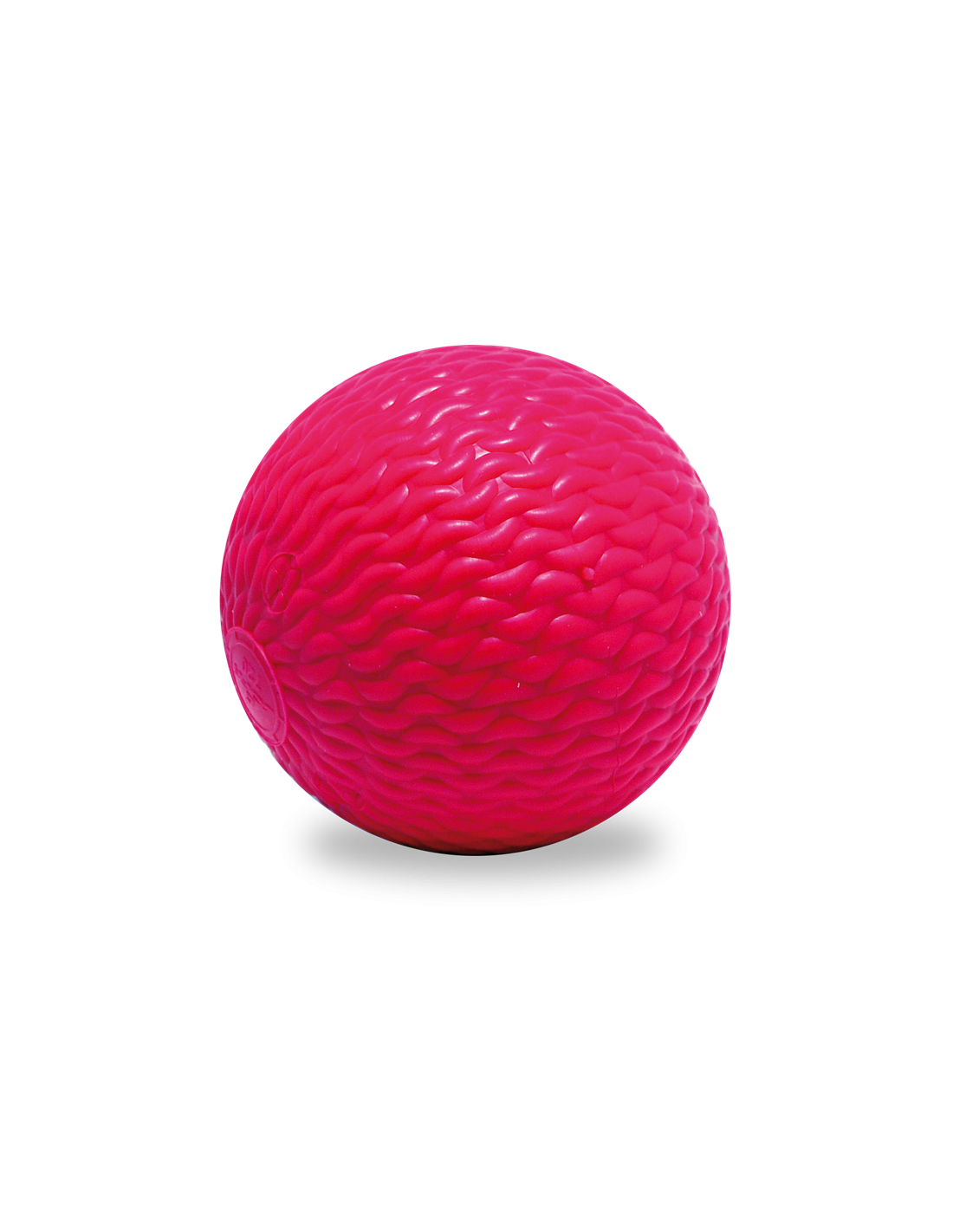 Filmkrönikan
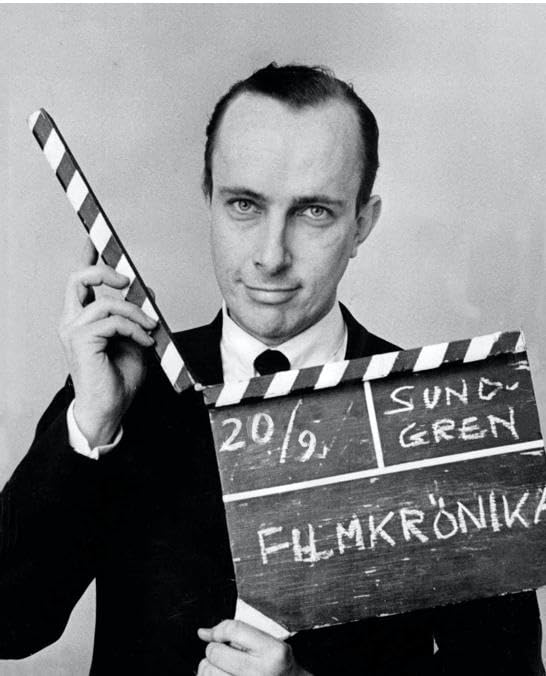 Fråga 5
Stopp
10s
Vilken film beskrevs i bioreklamen som ”filmensom är så rolig att den är förbjuden i Norge”?

	A	Ett herrans liv
	B	Gudarna måste vara tokiga
	C	Tjejen som visste för mycket
Mitt i naturen
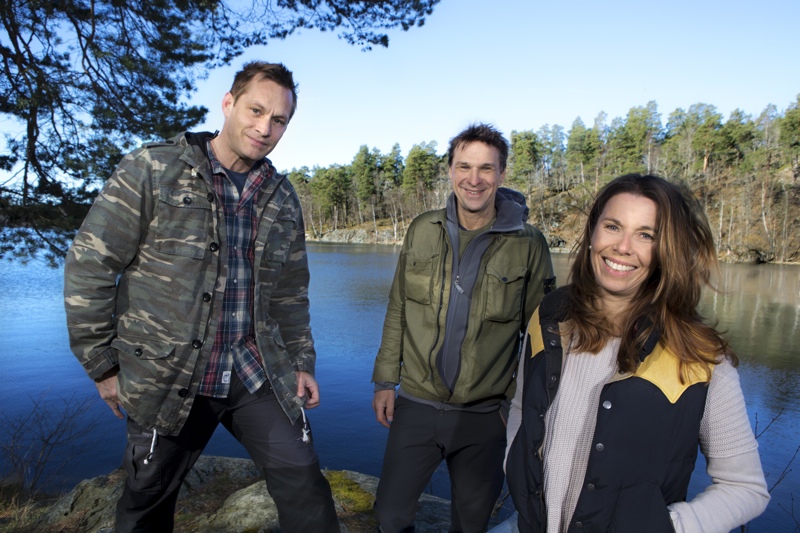 Fråga 6
Stopp
10s
I slutet av januari genomfördes räkningen av ”Vinterfåglar inpå knuten”.
Vilken fågel var vanligast i Halland?

	A	Pilfink
	B	Talgoxe
	C	Blåmes
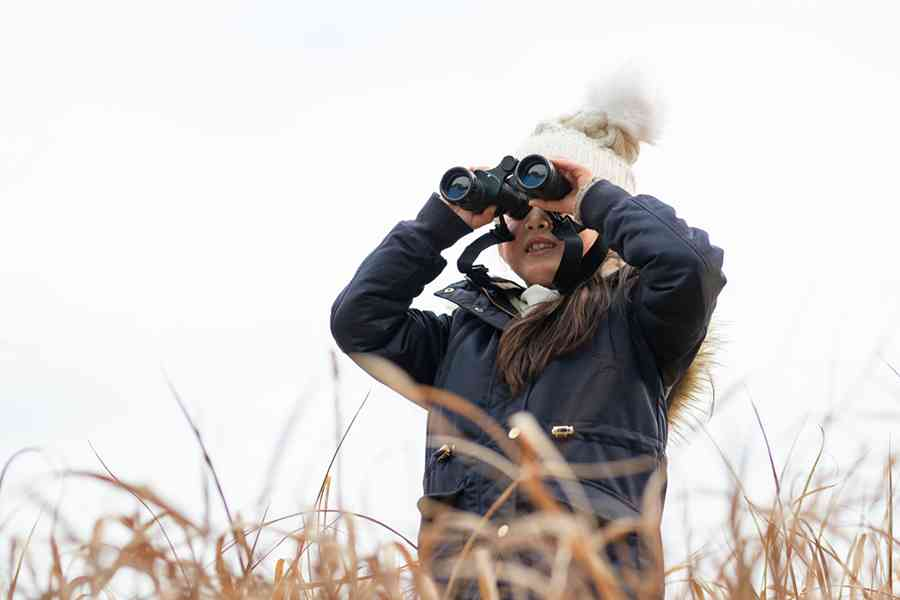 Macken
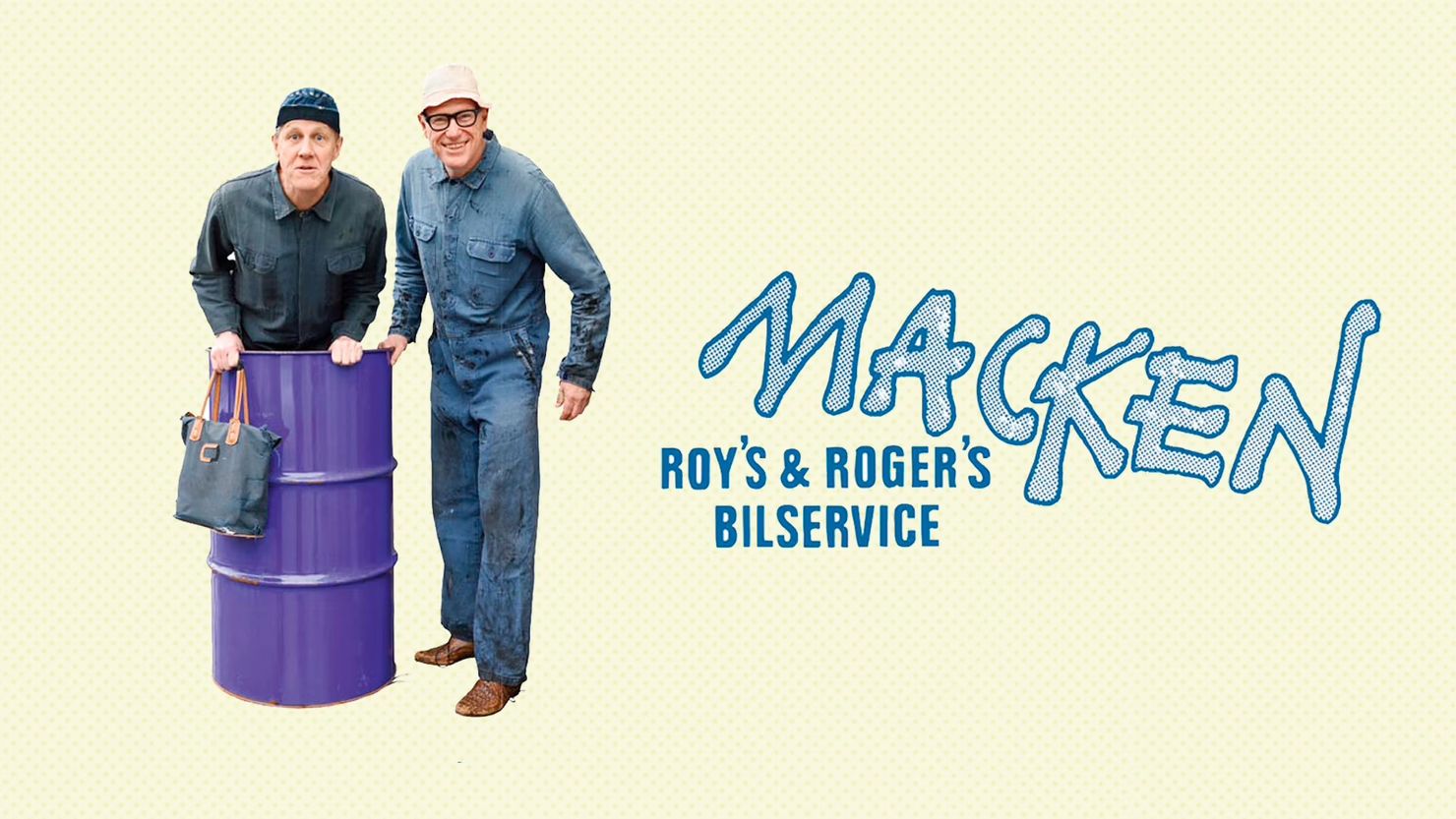 Fråga 7
Stopp
10s
Mysteriet med en försvunnen vit Opel löpte genom serien Macken.
I vilken fordonskoncern ingår varumärket Opel?

	A	Volkswagen		(Volkswagen, Audi, Skoda m fl)
	B	Geely		(Volvo, Zeekr, Polestar m fl)
	C	Stellantis		(Fiat, Chrysler, Peugeot m fl)
Hundra procent bonde
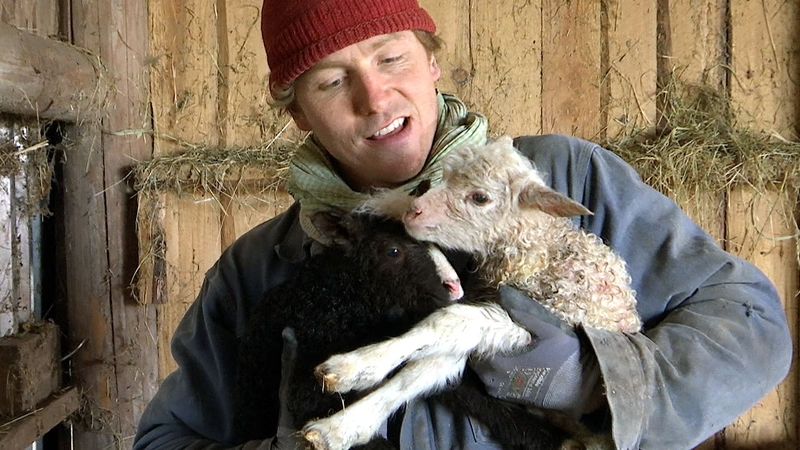 Fråga 8
Stopp
10s
Hur många får finns det enligt Jordbruksverket i Halland?

	A	Ca 24 000
	B	Ca 30 000
	C	Ca 36 000
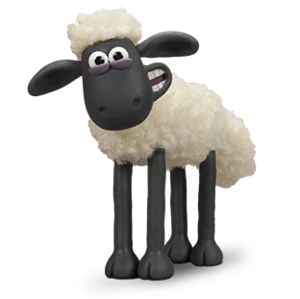 Julkalendern
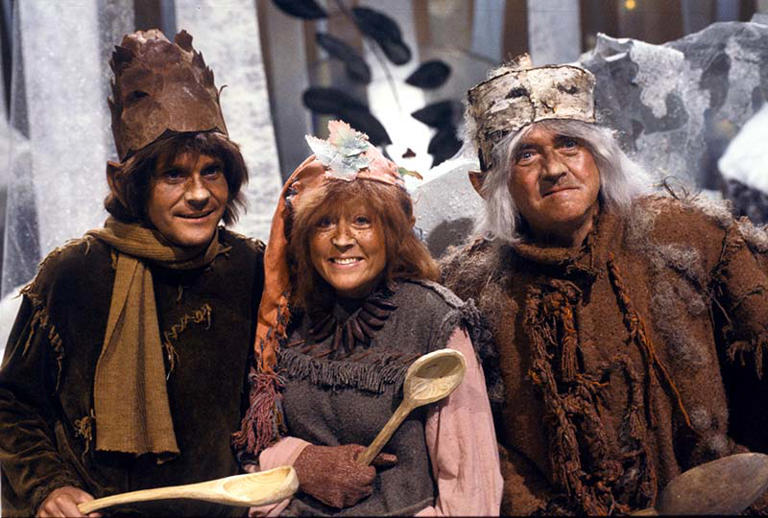 Fråga 9
Stopp
10s
Vilken veckodag infaller julafton på i år?

	A	Söndag
	B	Måndag
	C	Tisdag
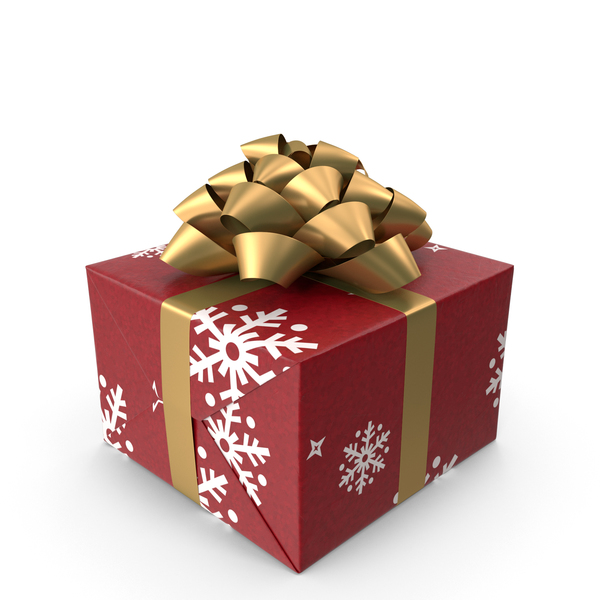 Fem myror är fler än fyra elefanter
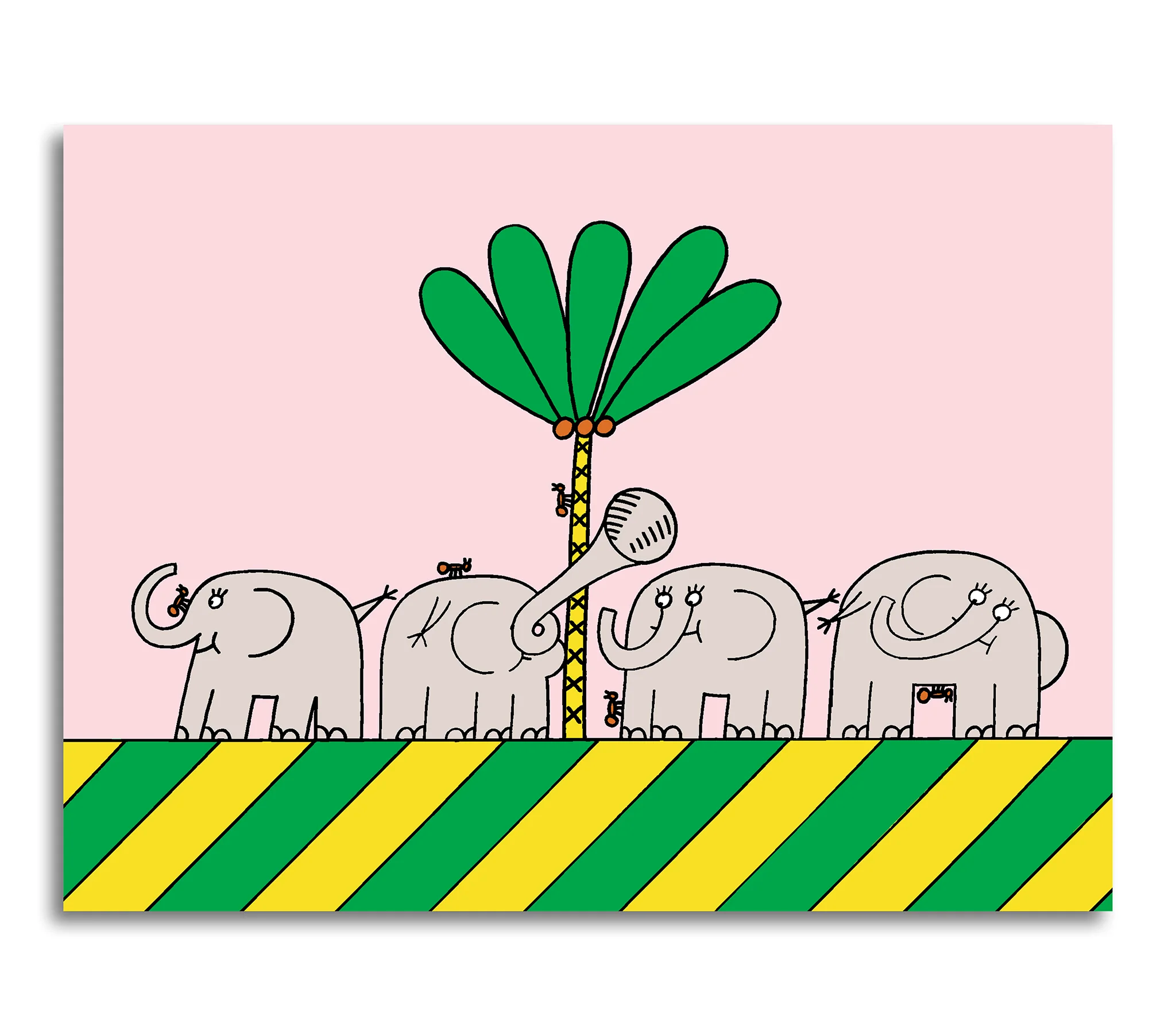 Fråga 10
Stopp
10s
Vilken är den vanligaste bokstaven i text skriven på svenska?

	A	Bokstaven a
	B	Bokstaven e
	C	Bokstaven s
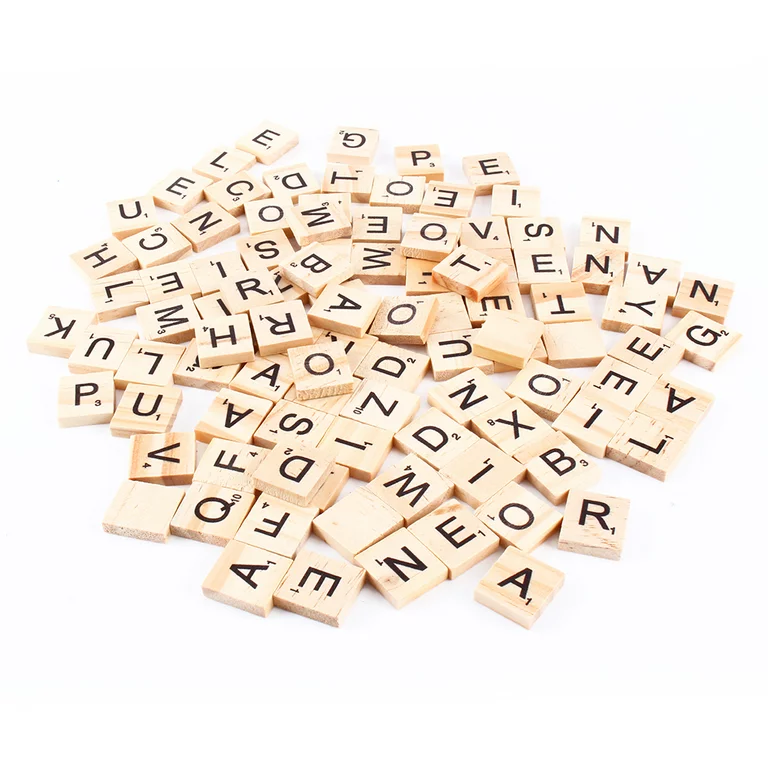 Mat
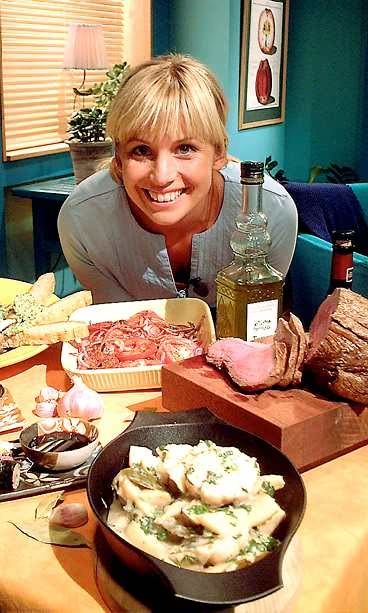 Fråga 11
Stopp
10s
Vad betyder tournera på kockspråk?

A	Att täcka en rätt med sås
B	Att snitta kanten på kött för att det inte ska kupa sig vid stekning
C	Att skära grönsaker i vackra former
Vetenskapens värld
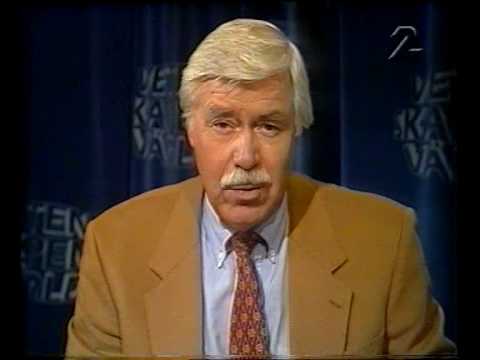 Fråga 12
Stopp
10s
Vad heter ämnet som ger chilifrukten sin hetta?

	A	Kapsaicin
	B	Allicin
	C	Psilocybin
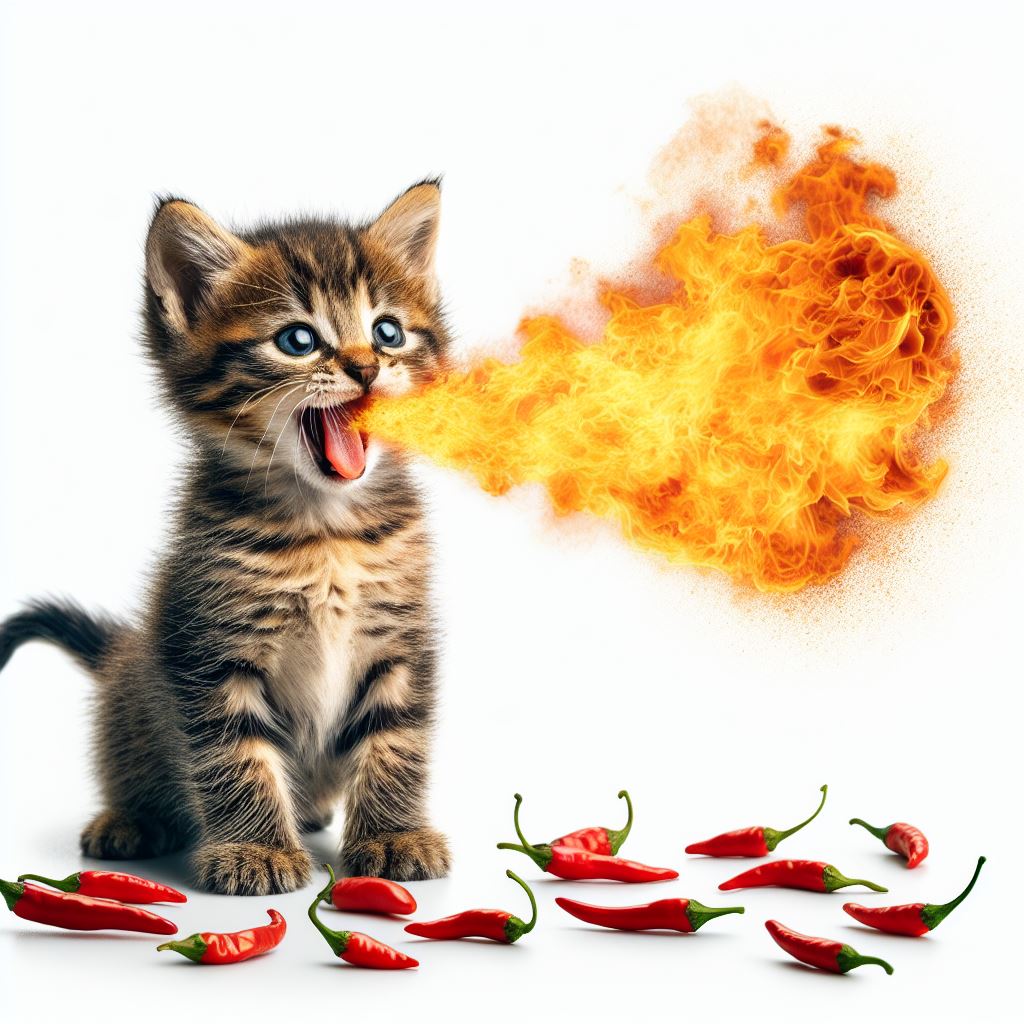 Modejournalen
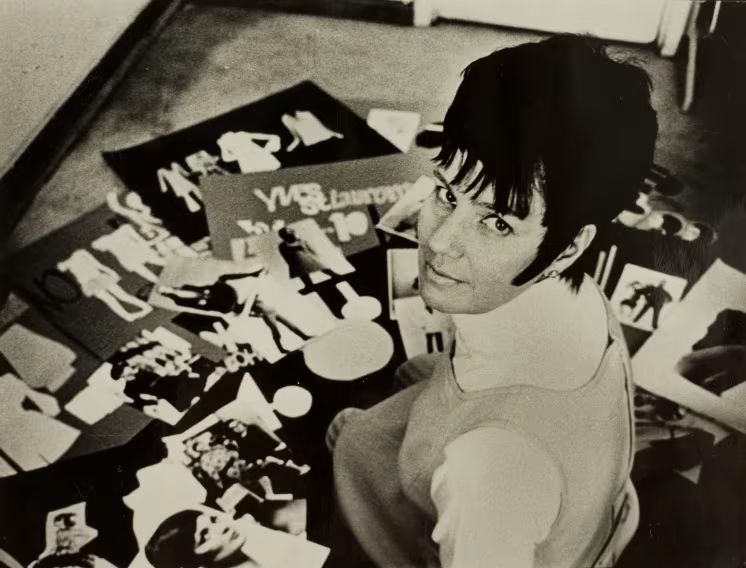 Rösten som ledde oss genom modedjungeln, Ingrid Schrewelius
Fråga 13
Stopp
10s
Vad hette den designer som lanserade stilen “New Look”?

	A	Karl Lagerfeld
	B	Christian Dior
	C	Yves Saint Laurent
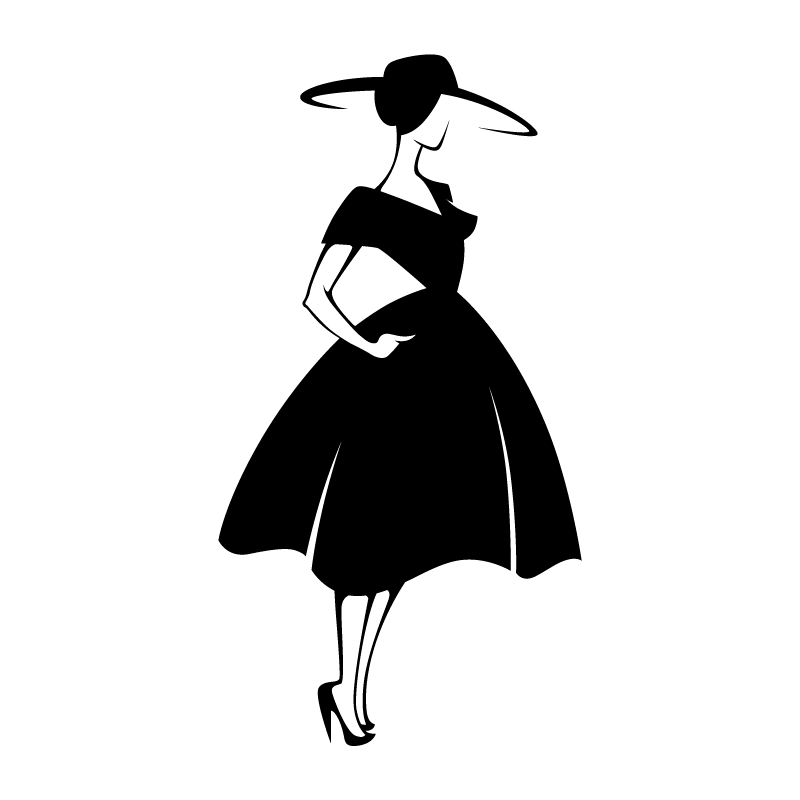 Melodifestivalen
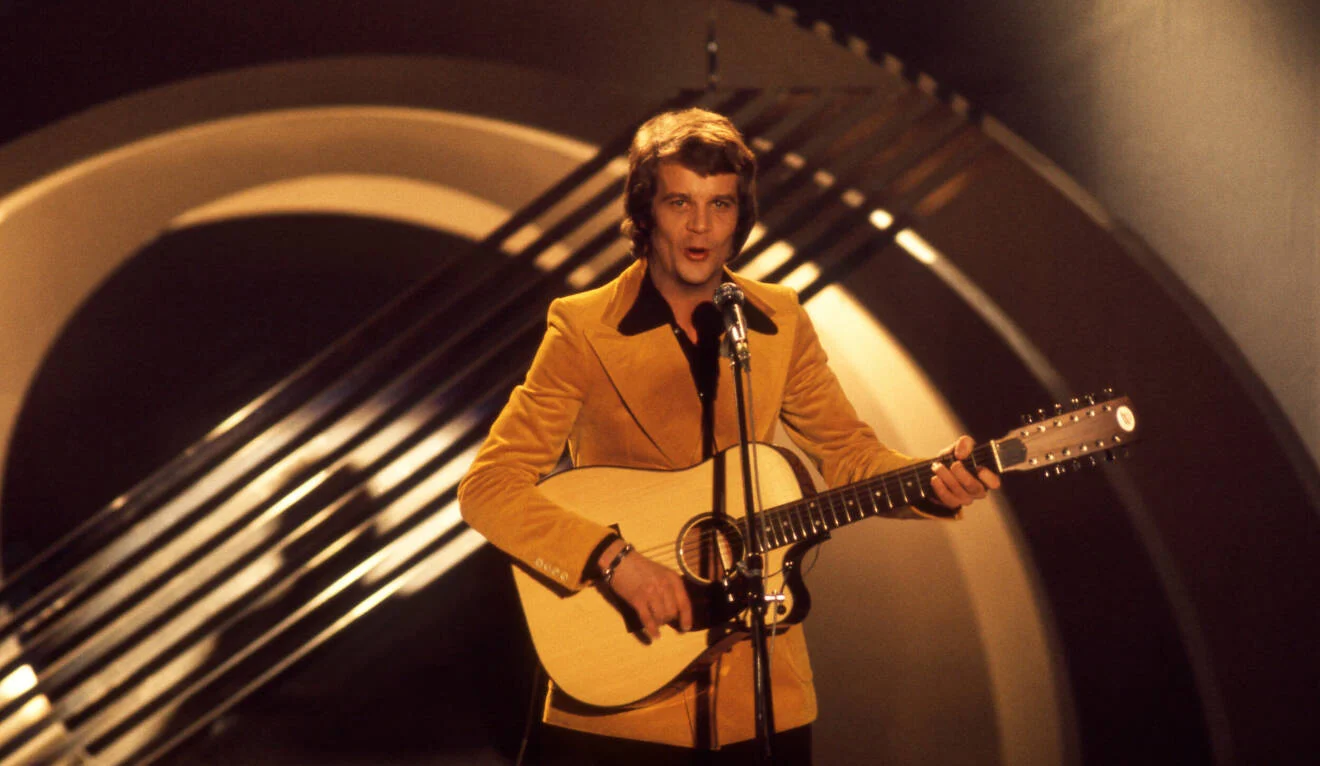 Fråga 14
Stopp
10s
Lasse Berghagen deltog tre gånger i melodifestivalenVilken låt placerade sig bäst?

	A	Ding-Dong
	B	Min kärlekssång till dig
	C	Jennie, Jennie
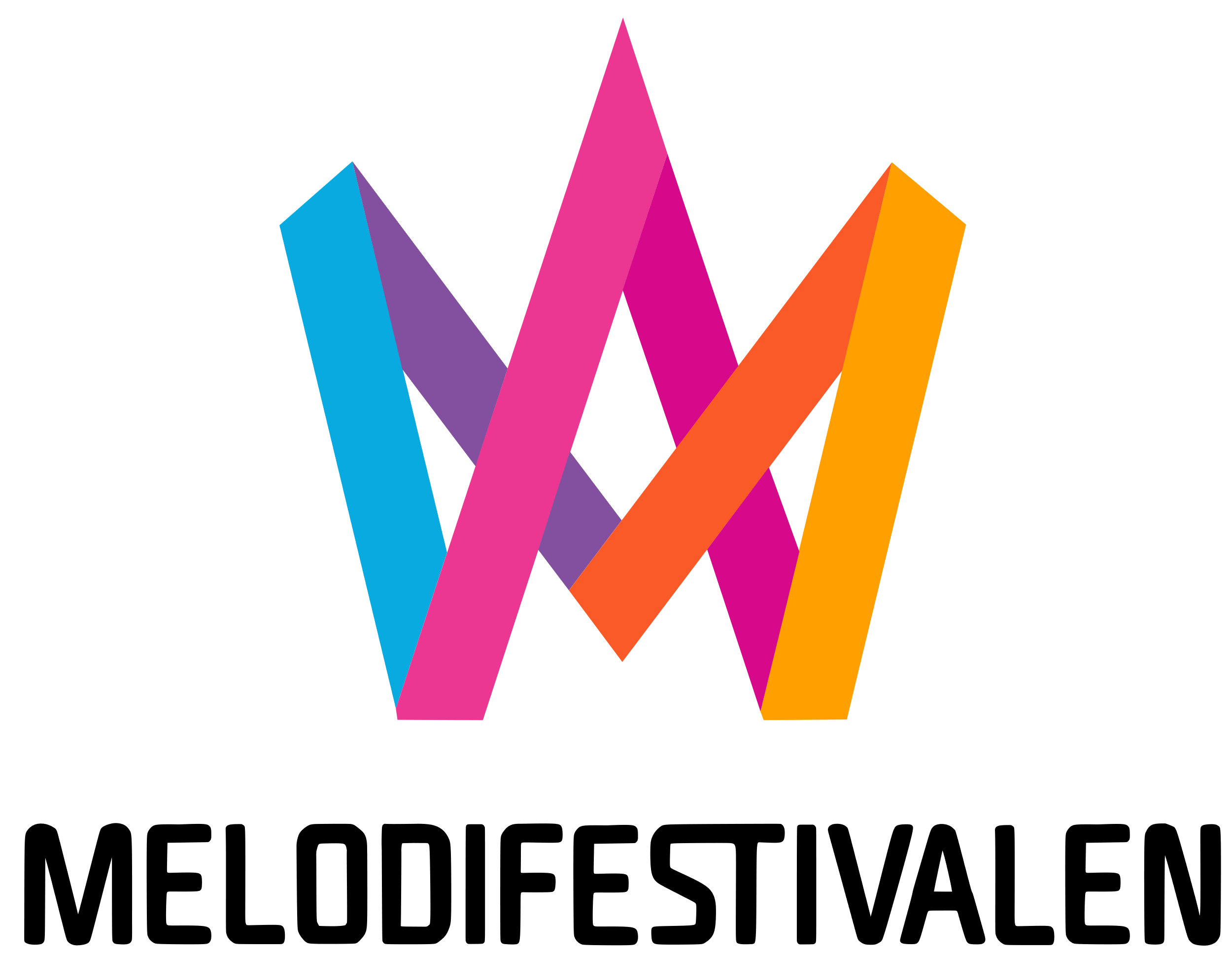 …och avslutningsvis, vädret.
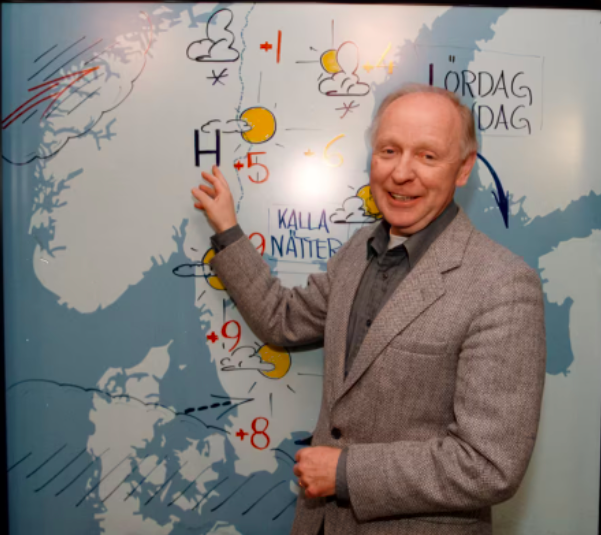 Fråga 15
Stopp
10s
Vid vilken varningsnivå uppmanas du ”överväga att avstå från aktiviteter som utsätter dig för risker som vädret kan medföra”?

	A	Gul
	B	Orange
	C	Röd
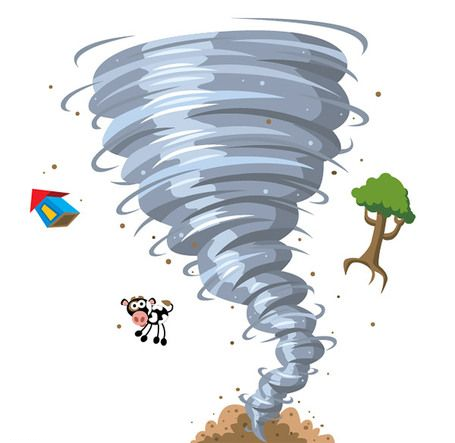 Nu e’re slut!
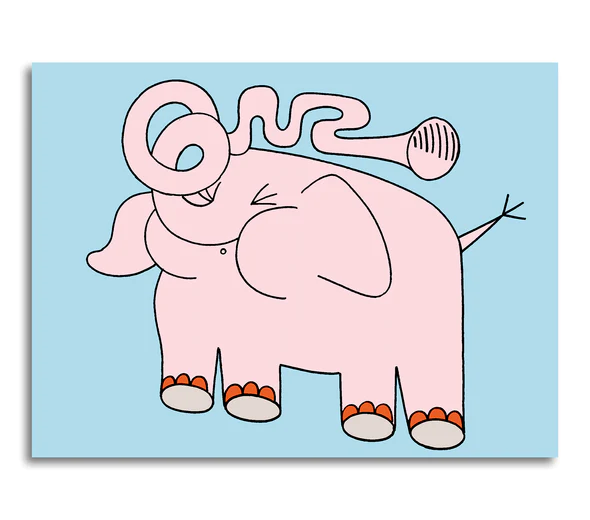